SoteriologySession 38
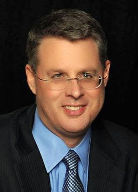 Dr. Andy Woods

Senior Pastor – Sugar Land Bible Church
Professor of Bible & Theology – College of Biblical Studies
Soteriology Overview
Definition
Election
Atonement
Salvation words
God’s one condition of salvation
Results of salvation
Eternal security
Faulty views of salvation
Soteriology Overview
This Session
VII. Eternal Security
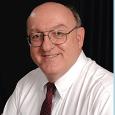 Definition of Eternal Security
“Eternal Security means that those who have been genuinely saved by God’s grace through faith alone in Christ alone shall never be in danger of God’s condemnation or loss of salvation but God’s grace and power keep them forever saved and secure.”
Dennis Rokser, Shall Never Perish Forever, p. 11
Eternal Security Outline
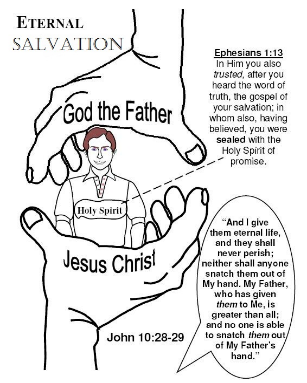 Eternal security arguments
Response  to problem passages
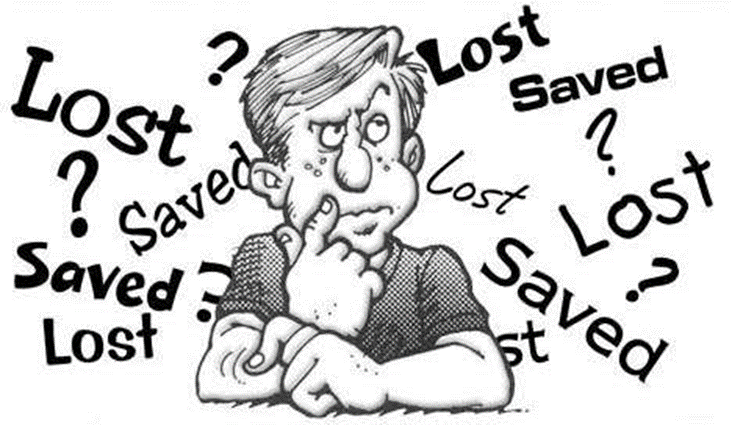 Eternal Security Outline
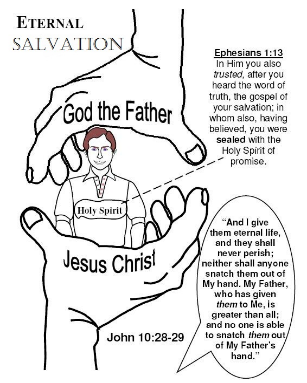 Eternal security arguments
Response  to problem passages
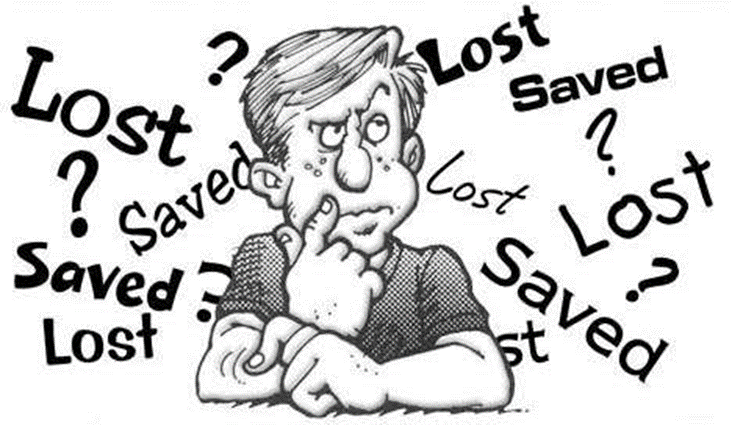 Eternal Security Outline
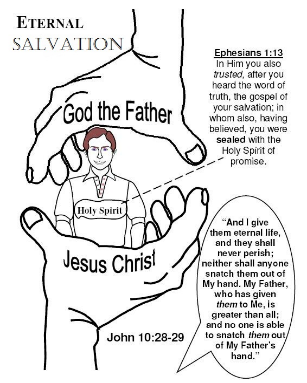 Eternal security arguments
Response  to problem passages
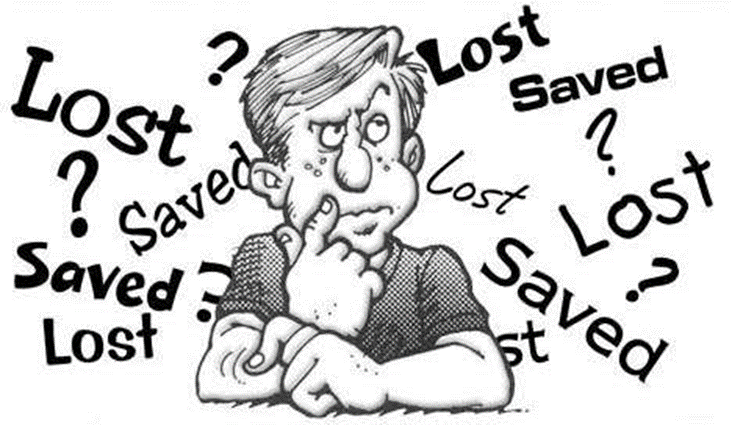 Response to Problem Passages
OT Passages
Passages from Matthew
Passages from John
Passages from Acts
Passages from Paul
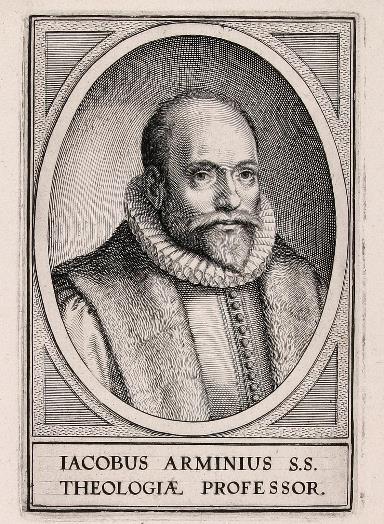 Response to Problem Passages
Passages from James
Passages from Hebrews
Passages from 2 Peter
Passages from 1 John
Passages from Revelation
Miscellaneous argument
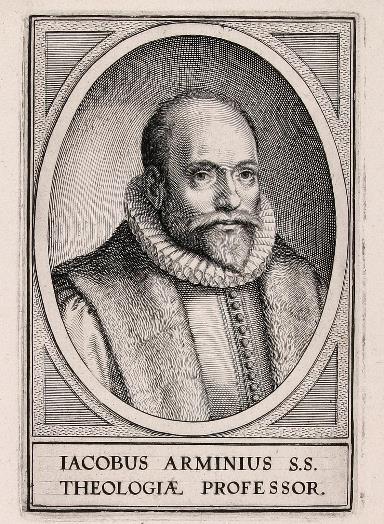 Response to Problem Passages
OT Passages
Passages from Matthew
Passages from John
Passages from Acts
Passages from Paul
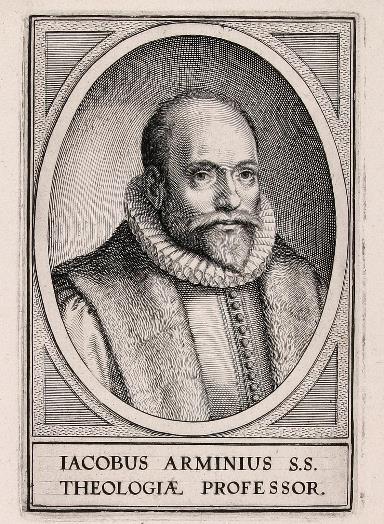 Response to Problem Passages
OT Passages
Passages from Matthew
Passages from John
Passages from Acts
Passages from Paul
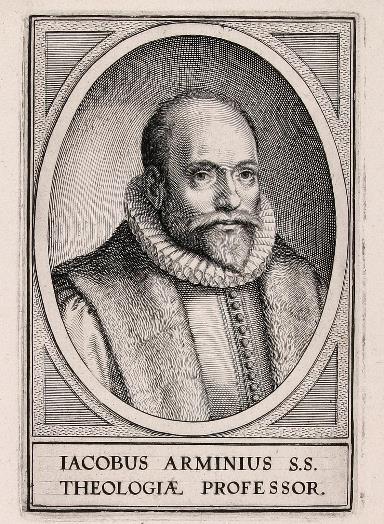 Response to Problem Passages
OT Passages
Passages from Matthew
Passages from John
Passages from Acts
Passages from Paul
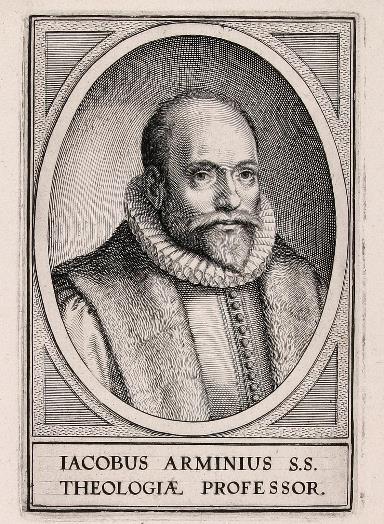 Response to Problem Passages
OT Passages
Passages from Matthew
Passages from John
Passages from Acts
Passages from Paul
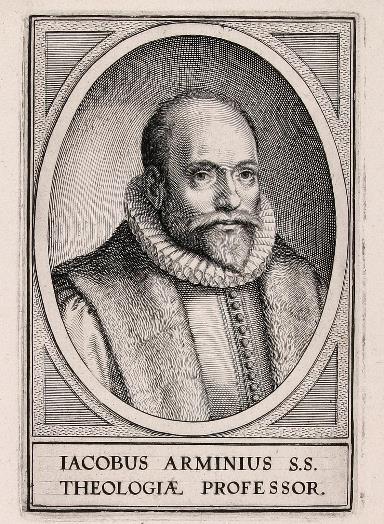 Response to Problem Passages
OT Passages
Passages from Matthew
Passages from John
Passages from Acts
Passages from Paul
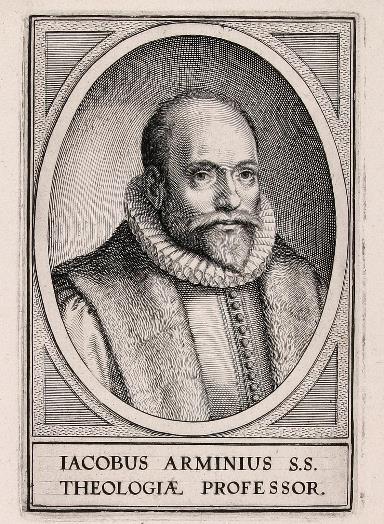 5. Passages From Paul
Gal. 5:4
Gal. 5:19-21
Rom. 8:13
1 Cor. 8:11
1 Cor. 9:24-27
1 Cor. 11:28-30, 32
1 Cor. 15:2
2 Cor. 13:5
Philip. 2:12
Col. 1:23
1 Tim. 5:15
2 Tim. 2:12
2 Tim. 4:10
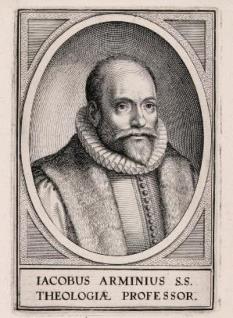 5. Passages From Paul
Gal. 5:4
Gal. 5:19-21
Rom. 8:13
1 Cor. 8:11
1 Cor. 9:24-27
1 Cor. 11:28-30, 32
1 Cor. 15:2
2 Cor. 13:5
Philip. 2:12
Col. 1:23
1 Tim. 5:15
2 Tim. 2:12
2 Tim. 4:10
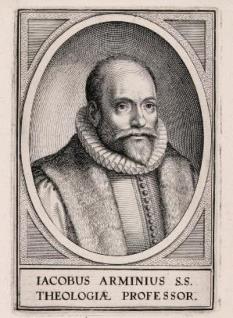 5. Passages From Paul
Gal. 5:4
Gal. 5:19-21
Rom. 8:13
1 Cor. 8:11
1 Cor. 9:24-27
1 Cor. 11:28-30, 32
1 Cor. 15:2
2 Cor. 13:5
Philip. 2:12
Col. 1:23
1 Tim. 5:15
2 Tim. 2:12
2 Tim. 4:10
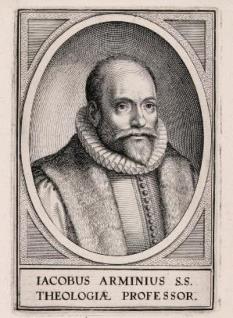 5. Passages From Paul
Gal. 5:4
Gal. 5:19-21
Rom. 8:13
1 Cor. 8:11
1 Cor. 9:24-27
1 Cor. 11:28-30, 32
1 Cor. 15:2
2 Cor. 13:5
Philip. 2:12
Col. 1:23
1 Tim. 5:15
2 Tim. 2:12
2 Tim. 4:10
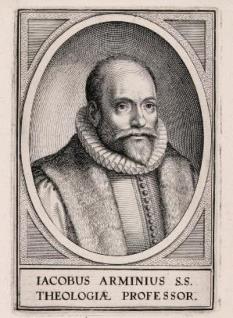 5. Passages From Paul
Gal. 5:4
Gal. 5:19-21
Rom. 8:13
1 Cor. 8:11
1 Cor. 9:24-27
1 Cor. 11:28-30, 32
1 Cor. 15:2
2 Cor. 13:5
Philip. 2:12
Col. 1:23
1 Tim. 5:15
2 Tim. 2:12
2 Tim. 4:10
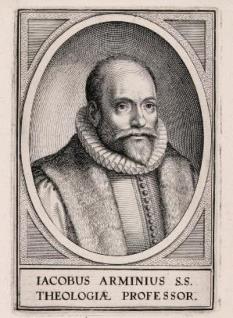 5. Passages From Paul
Gal. 5:4
Gal. 5:19-21
Rom. 8:13
1 Cor. 8:11
1 Cor. 9:24-27
1 Cor. 11:28-30, 32
1 Cor. 15:2
2 Cor. 13:5
Philip. 2:12
Col. 1:23
1 Tim. 5:15
2 Tim. 2:12
2 Tim. 4:10
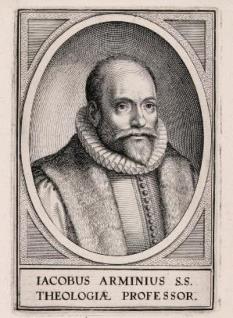 5. Passages From Paul
Gal. 5:4
Gal. 5:19-21
Rom. 8:13
1 Cor. 8:11
1 Cor. 9:24-27
1 Cor. 11:28-30, 32
1 Cor. 15:2
2 Cor. 13:5
Philip. 2:12
Col. 1:23
1 Tim. 5:15
2 Tim. 2:12
2 Tim. 4:10
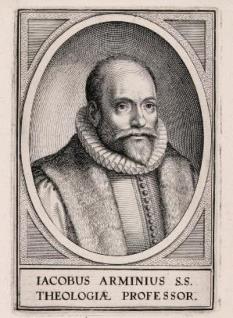 5. Passages From Paul
Gal. 5:4
Gal. 5:19-21
Rom. 8:13
1 Cor. 8:11
1 Cor. 9:24-27
1 Cor. 11:28-30, 32
1 Cor. 15:2
2 Cor. 13:5
Philip. 2:12
Col. 1:23
1 Tim. 5:15
2 Tim. 2:12
2 Tim. 4:10
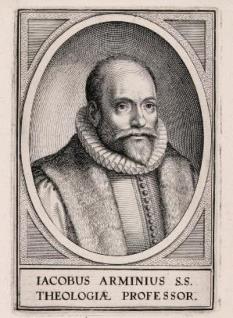 5. Passages From Paul
Gal. 5:4
Gal. 5:19-21
Rom. 8:13
1 Cor. 8:11
1 Cor. 9:24-27
1 Cor. 11:28-30, 32
1 Cor. 15:2
2 Cor. 13:5
Philip. 2:12
Col. 1:23
1 Tim. 5:15
2 Tim. 2:12
2 Tim. 4:10
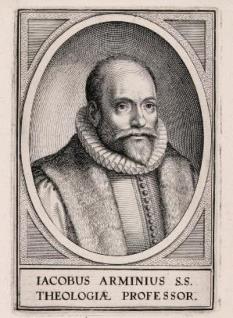 5. Passages From Paul
Gal. 5:4
Gal. 5:19-21
Rom. 8:13
1 Cor. 8:11
1 Cor. 9:24-27
1 Cor. 11:28-30, 32
1 Cor. 15:2
2 Cor. 13:5
Philip. 2:12
Col. 1:23
1 Tim. 5:15
2 Tim. 2:12
2 Tim. 4:10
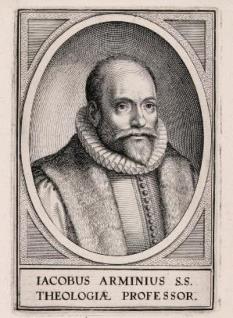 Philippians  2:12 (NASB)
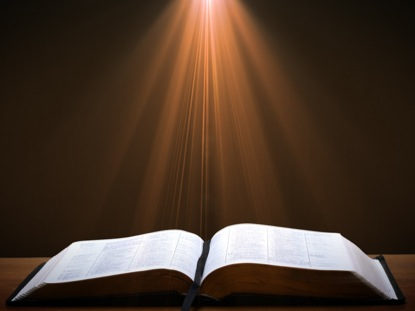 “So then, my beloved, just as you have always obeyed, not as in my presence only, but now much more in my absence, work out your salvation with fear and trembling.”
Three Tenses of Salvation
Three Tenses of Salvation
Three Tenses of Salvation
Philippians 2:12
Middle tense of salvation
Immediate context – Philippians 2:14-16
Overall context – Philippians 4:2-3
5. Passages From Paul
Gal. 5:4
Gal. 5:19-21
Rom. 8:13
1 Cor. 8:11
1 Cor. 9:24-27
1 Cor. 11:28-30, 32
1 Cor. 15:2
2 Cor. 13:5
Philip. 2:12
Col. 1:23
1 Tim. 5:15
2 Tim. 2:12
2 Tim. 4:10
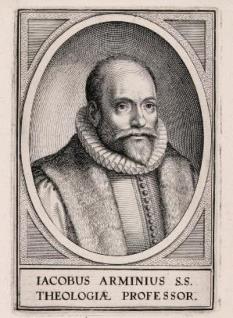 Colossians  1:23 (NASB)
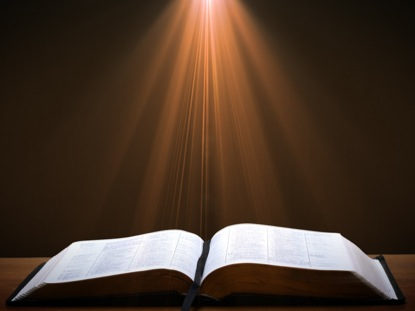 “if indeed you continue in the faith firmly established and steadfast, and not moved away from the hope of the gospel that you have heard, which was proclaimed in all creation under heaven, and of which I, Paul, was made a minister.”
Colossians 1:23
Believing audience – Col. 1:2, 4, 5, 6, 14, 15
Paul desires their continued maturity so that  they will have a favorable ruling at the future judgment seat of rewards – Col. 122, 28
For this to occur they must continue on in the faith despite the inroads of false doctrine – Col. 2:8, 16-23
First class condition “if” (23) assumes that they will persevere
Their ultimate salvation is not in doubt
Ongoing growth would require perseverance in the faith
5. Passages From Paul
Gal. 5:4
Gal. 5:19-21
Rom. 8:13
1 Cor. 8:11
1 Cor. 9:24-27
1 Cor. 11:28-30, 32
1 Cor. 15:2
2 Cor. 13:5
Philip. 2:12
Col. 1:23
1 Tim. 5:15
2 Tim. 2:12
2 Tim. 4:10
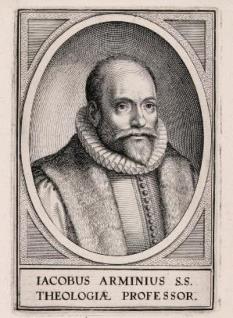 1 Timothy 5:15 (NASB)
“for some have already turned aside to follow Satan.”
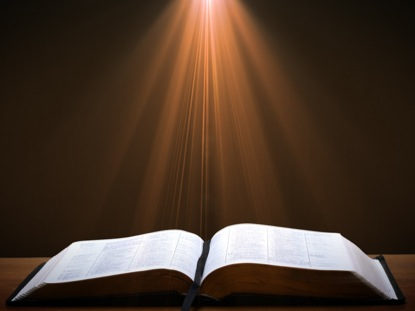 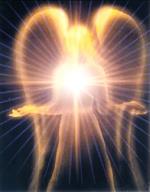 1 Timothy 5:15
Believing, younger church widows (1 Tim. 5:11-15)
Connection between Satan & his world system 	 (John 12:31; Eph. 2:2)
World referred to as Satan (1 Cor. 5:5; 1 Tim. 1:20; 5:15)
Warning against worldliness rather than loss of salvation (Heb. 11:25; 1 John 2:15-17; Jas. 4:4)
5. Passages From Paul
Gal. 5:4
Gal. 5:19-21
Rom. 8:13
1 Cor. 8:11
1 Cor. 9:24-27
1 Cor. 11:28-30, 32
1 Cor. 15:2
2 Cor. 13:5
Philip. 2:12
Col. 1:23
1 Tim. 5:15
2 Tim. 2:12
2 Tim. 4:10
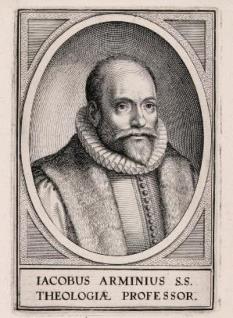 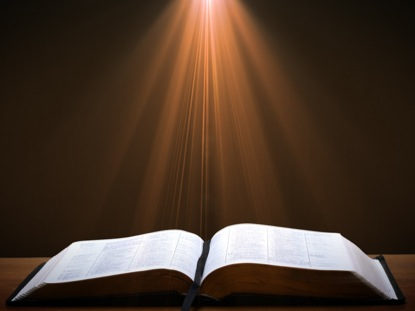 2 Timothy 2:11-13 (NASB)
“It is a trustworthy statement: For if we died with Him, we will also live with Him; 12 If we endure, we will also reign with Him; If we deny Him, He also will deny us;13 If we are faithless, He remains faithful, for He cannot deny Himself.”
Trustworthy Statement (2:11-13)
If we died with Christ, we will live with Christ (11b)
If we endure for Christ, we will reign with Christ (12a)
If we deny Christ, He will deny us (12b)
If we are unfaithful, Christ remains faithful (13)
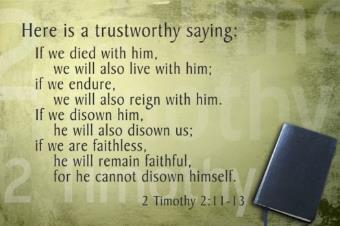 Trustworthy Statement (2:11-13)
If we died with Christ, we will live with Christ (11b)
If we endure for Christ, we will reign with Christ (12a)
If we deny Christ, He will deny us (12b)
If we are unfaithful, Christ remains faithful (13)
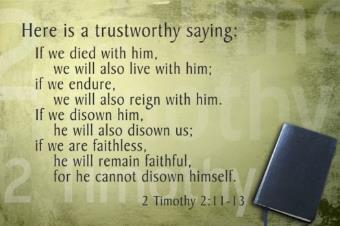 Trustworthy Statement (2:11-13)
If we died with Christ, we will live with Christ (11b)
If we endure for Christ, we will reign with Christ (12a)
If we deny Christ, He will deny us (12b)
If we are unfaithful, Christ remains faithful (13)
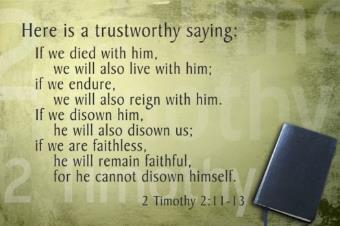 Trustworthy Statement (2:11-13)
If we died with Christ, we will live with Christ (11b)
If we endure for Christ, we will reign with Christ (12a)
If we deny Christ, He will deny us (12b)
If we are unfaithful, Christ remains faithful (13)
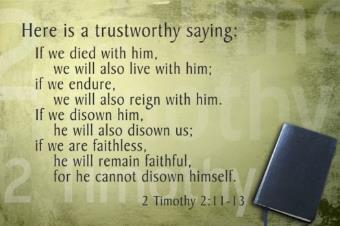 Trustworthy Statement (2:12)
Four views (2:12)
Hypothetical
Arminian
Calvinistic
Rewards
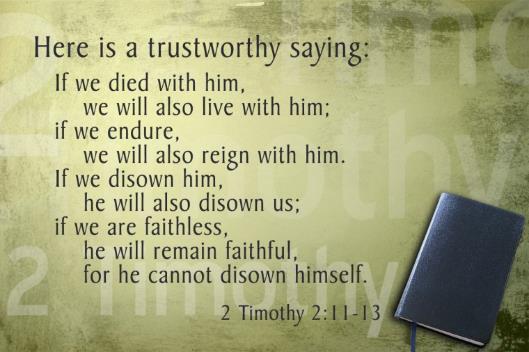 Trustworthy Statement (2:12)
Four views (2:12)
Hypothetical
Arminian
Calvinistic
Rewards
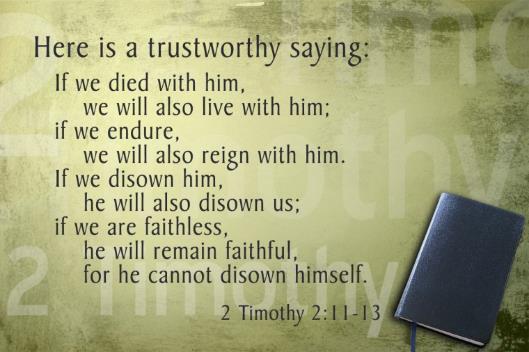 Trustworthy Statement (2:12)
Four views (2:12)
Hypothetical
Arminian
Calvinistic
Rewards
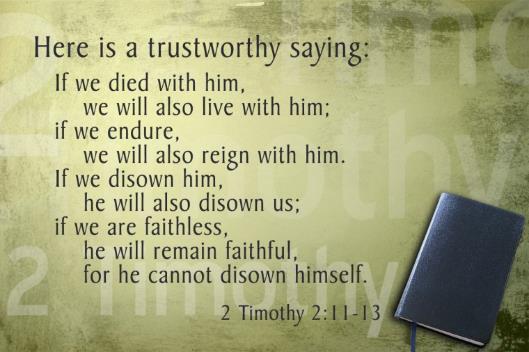 Trustworthy Statement (2:12)
Four views (2:12)
Hypothetical
Arminian
Calvinistic
Rewards
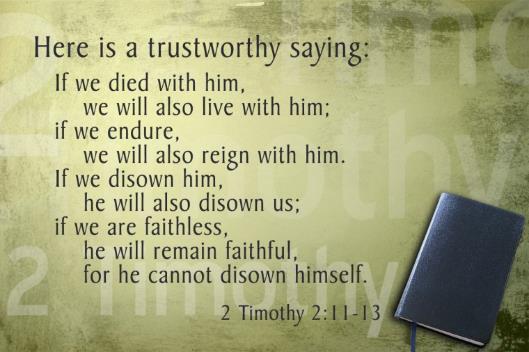 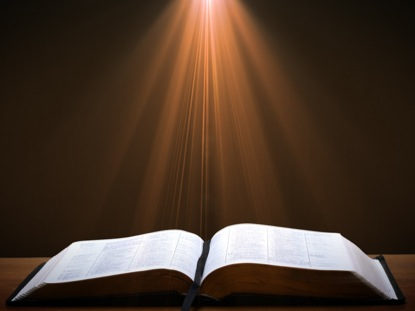 2 Timothy 2:11-13 (NASB)
“It is a trustworthy statement: For if we died with Him, we will also live with Him; 12 If we endure, we will also reign with Him; If we deny Him, He also will deny us; 13 If we are faithless, He remains faithful, for He cannot deny Himself.”
2 Timothy 2:11-13
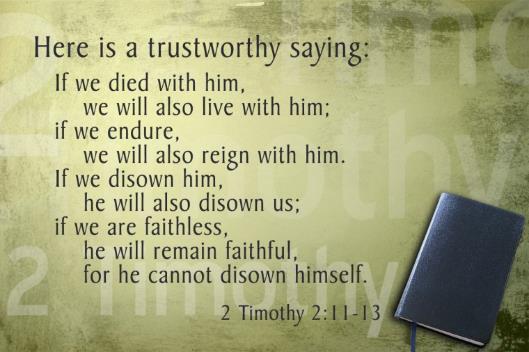 2 Tim. 1:2
2 Timothy 1:5
1 Timothy 1:5
Trustworthy Statement (2:12)
Four views (2:12)
Hypothetical
Arminian
Calvinistic
Rewards
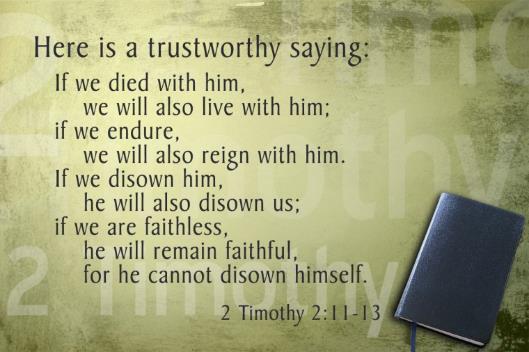 Rewards (2 Timothy 2:12)
Loss of reward – 1 Cor. 3:15; 1 John 2:28; 2 John 8; Rev. 3:11)
Loss of authority – Luke 19:17, 19
Context of Second Timothy – 2 Tim. 1:7-8
areneomai = “deny”
Not “disown” (NIV)
Used of Peter’s denial of Christ (Matt. 26:70, 72; Mark 14:68, 70; Luke 22:57; John 13:38; 18:25, 27)
Not salvation but needed restoration
Rewards mentioned in elsewhere in 2 Tim. (1:18; 2:4-6; 4:1, 7-8, 14)
Perseverance (UNLIKE Eternal Security) is not guaranteed – DR, SNPF, ch. 13
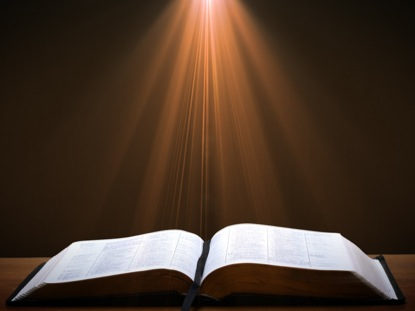 2 Timothy 2:11-13 (NASB)
“It is a trustworthy statement: For if we died with Him, we will also live with Him; 12 If we endure, we will also reign with Him; If we deny Him, He also will deny us; 13 If we are faithless, He remains faithful, for He cannot deny Himself.”
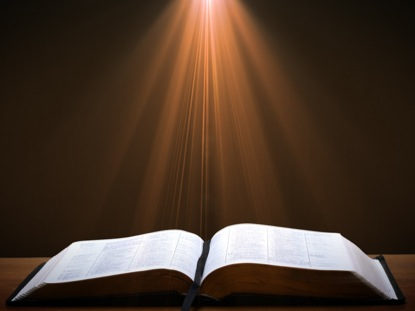 2 Timothy 2:11-13 (NIV)
“Here is a trustworthy saying: If we died with him, we will also live with him;12 if we endure, we will also reign with him. If we disown him, he will also disown us;13 if we are faithless, he remains faithful, for he cannot disown himself.”
Rewards (2 Timothy 2:12)
Loss of reward – 1 Cor. 3:15; 1 John 2:28; 2 John 8; Rev. 3:11)
Loss of authority – Luke 19:17, 19
Context of Second Timothy – 2 Tim. 1:7-8
areneomai = “deny”
Not “disown” (NIV)
Used of Peter’s denial of Christ (Matt. 26:70, 72; Mark 14:68, 70; Luke 22:57; John 13:38; 18:25, 27)
Not salvation but needed restoration
Rewards mentioned in elsewhere in 2 Tim. (1:18; 2:4-6; 4:1, 7-8, 14)
Perseverance (UNLIKE Eternal Security) is not guaranteed – DR, SNPF, ch. 13
Trustworthy Statement (2:11-13)
If we died with Christ, we will live with Christ (11b)
If we endure for Christ, we will reign with Christ (12a)
If we deny Christ, He will deny us (12b)
If we are unfaithful, Christ remains faithful (13)
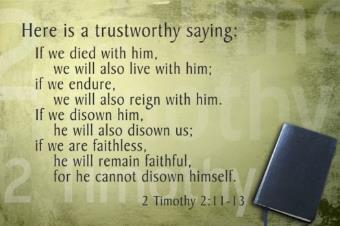 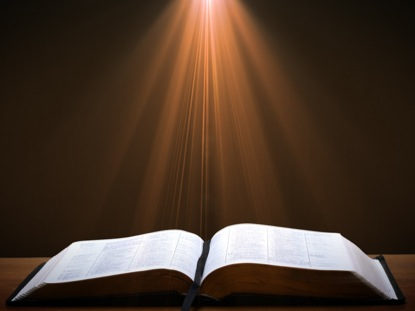 2 Timothy 2:11-13 (NASB)
“It is a trustworthy statement: For if we died with Him, we will also live with Him; 12 If we endure, we will also reign with Him; If we deny Him, He also will deny us; 13 If we are faithless, He remains faithful, for He cannot deny Himself.”
2 Timothy 2:13
Christ will never renege on his initial promise of granting the believer the gift of eternal life
apisteō
Unfaithful
Faithless (Jas. 1:5-8)
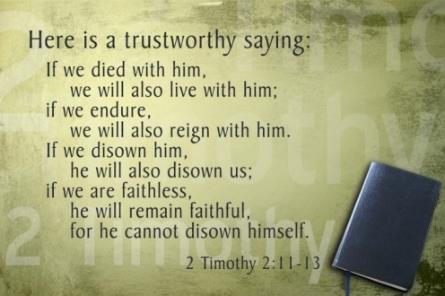 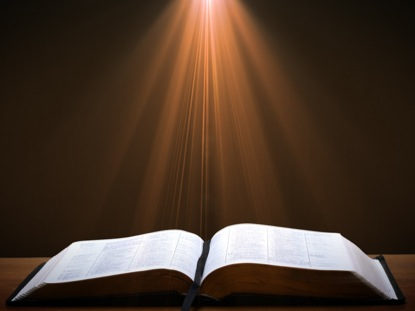 John 5:24 (NASB)
 “Truly, truly, I say to you, he who hears My word, and believes Him who sent Me, has eternal life, and does not come into judgment, but has passed out of death into life.”
5. Passages From Paul
Gal. 5:4
Gal. 5:19-21
Rom. 8:13
1 Cor. 8:11
1 Cor. 9:24-27
1 Cor. 11:28-30, 32
1 Cor. 15:2
2 Cor. 13:5
Philip. 2:12
Col. 1:23
1 Tim. 5:15
2 Tim. 2:12
2 Tim. 4:10
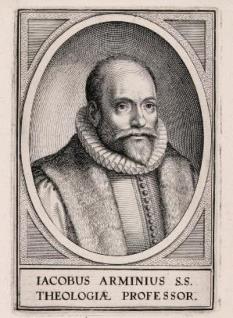 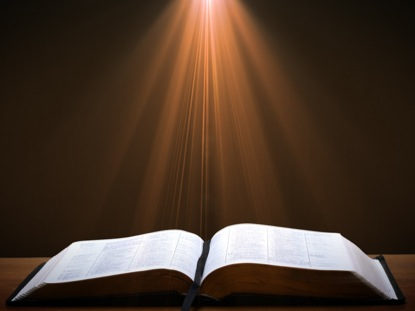 2 Timothy 4:10 (NASB)
“for Demas, having loved this present world, has deserted me and gone to Thessalonica; Crescens has gone to Galatia, Titus to Dalmatia.”
2 Timothy 4:10
Demas was a believer – Col. 4:14; Philemon 24
Passage does not say that Demas lost his salvation
Demas became worldly – Luke 4:5-8; 1 John 2:15-17; Rom. 12:2; Jas. 4:4
Contrast to Paul – 2 Tim. 4:6-8
CONCLUSION
5. Passages From Paul
Gal. 5:4
Gal. 5:19-21
Rom. 8:13
1 Cor. 8:11
1 Cor. 9:24-27
1 Cor. 11:28-30, 32
1 Cor. 15:2
2 Cor. 13:5
Philip. 2:12
Col. 1:23
1 Tim. 5:15
2 Tim. 2:12
2 Tim. 4:10
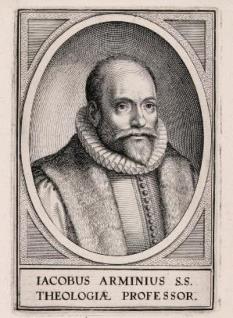